D.Reshaid Aljurayyan
Assit. Professor department of radiology 
college of medicine 
King Saud university
Radiology & investigation of hepatobiliary system
Lecture outline:
What is hepatobiliary system HBS?
Radiological modalities used in imaging HBS.
Advantages and disadvantages of each radiology modality.
Indications of imaging HBS.
What is hepatobiliary system (HBS)?
It includes liver, gallbladder and biliary ducts.
What are the Radiological modalities used in imaging HBS ?
X Ray.
Ultrasound.
Computed tomography CT scan.
Magnetic resonance imaging MRI.
Nuclear scan.
What is this?
What is this?
Abdomen  x-ray 
OR
Abdomen radiography
What is this ????
X ray was first observed and documented in 1895 by Wilhelm Conrad Roentgen
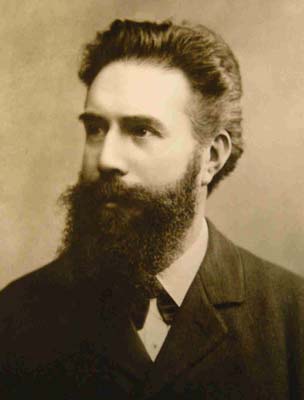 First x ray taken in history
What is X ray?
It is energetic form of electromagnetic and ionozintng radiation that can penetrated solid objects and used to take images of the human body.
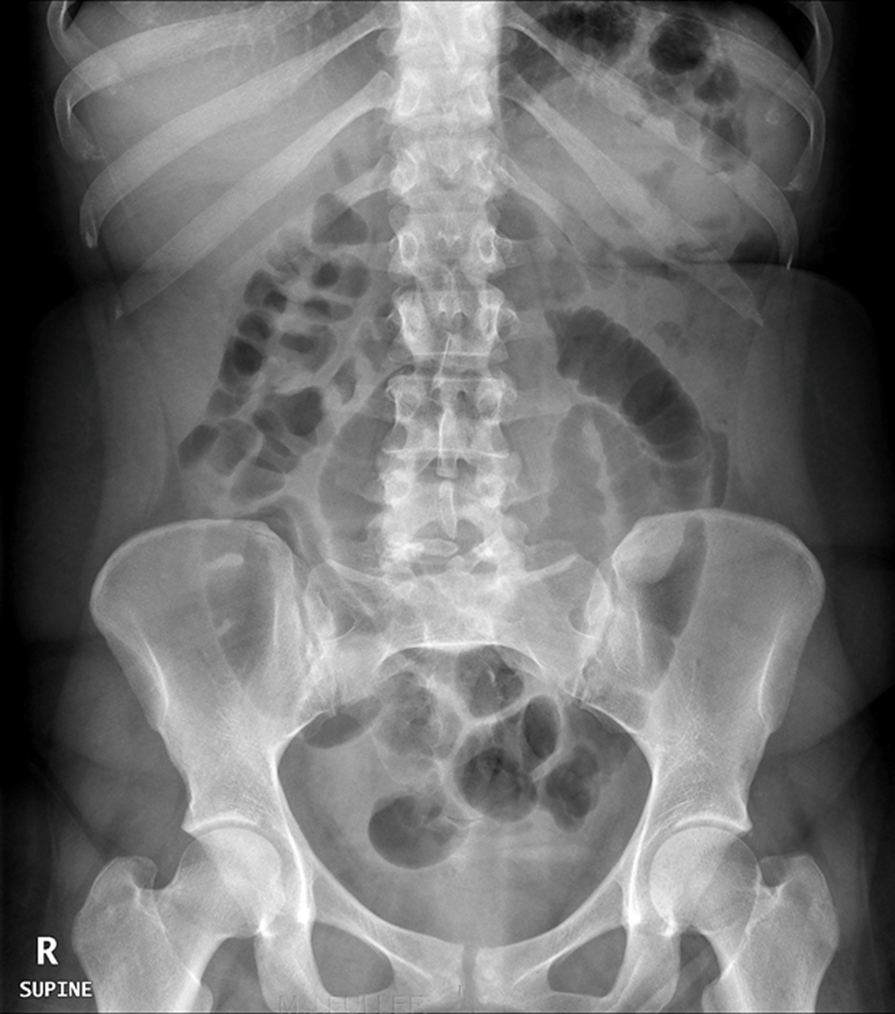 X RAY language
Radio-lucent = black
Radio-opaque= white
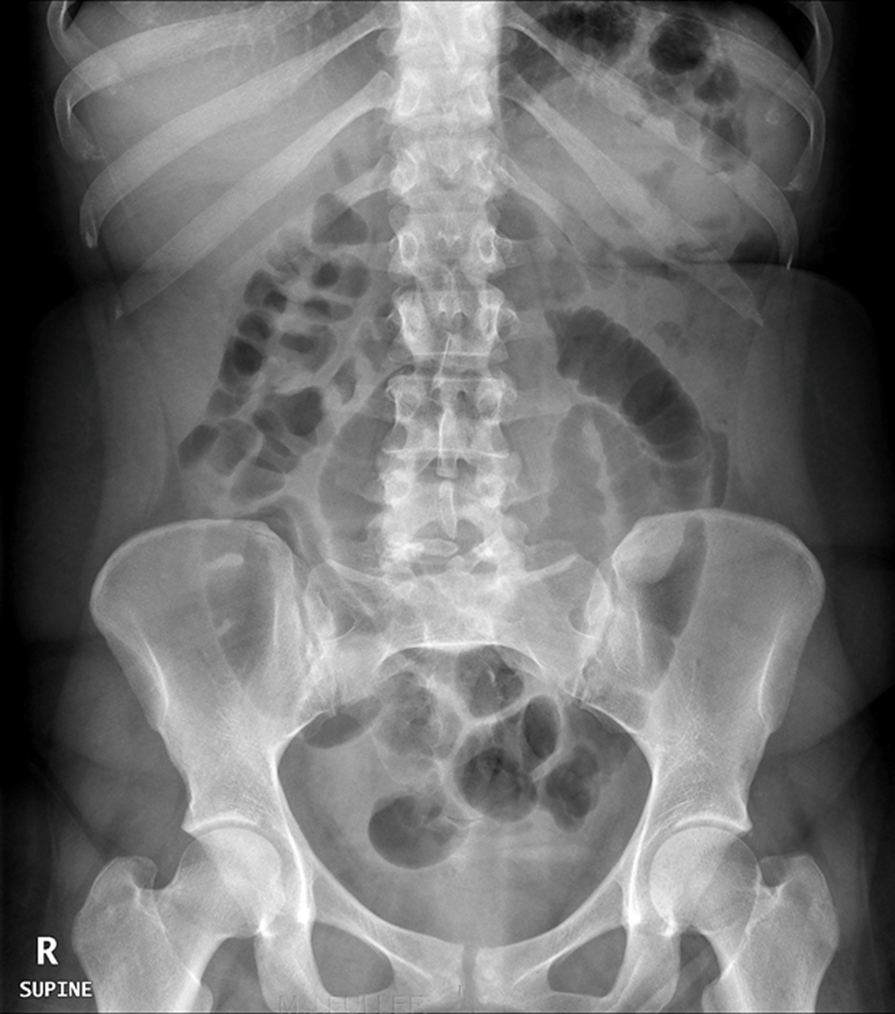 X RAY
Advantages:
Quick and widely available
Cheap
Can be done bedside (portable)

Disadvantages:
Use ionizing radiation
Very poor in tissue details
Next modality
What is this?
What is this?
ULTRASOUND
What is US?
A diagnostic technique in which high-frequency sound waves penetrate the body and produce multiple echo patterns.


Diagnostic Medical applications in use since late 1950’s
Echo pattrens
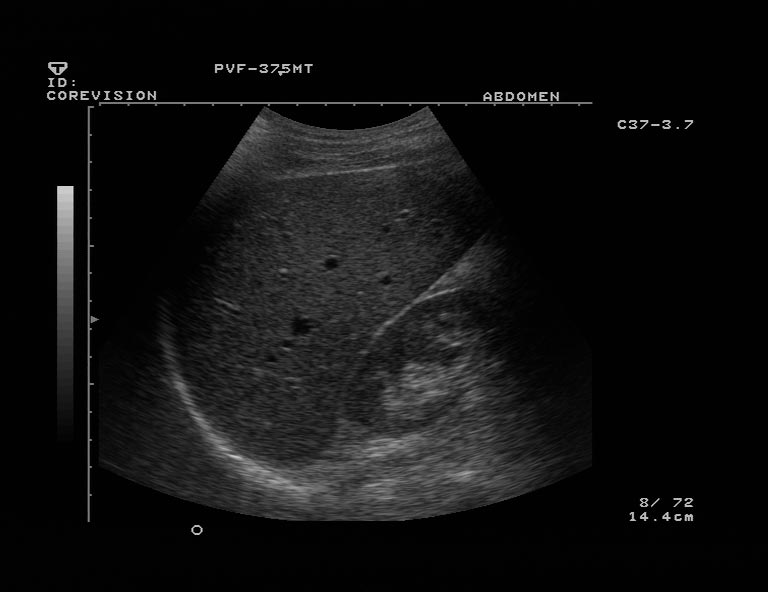 Hyper-echoic = White


Hypo-echoic = Light Grey

An-echoic    = Black
Ultrasound
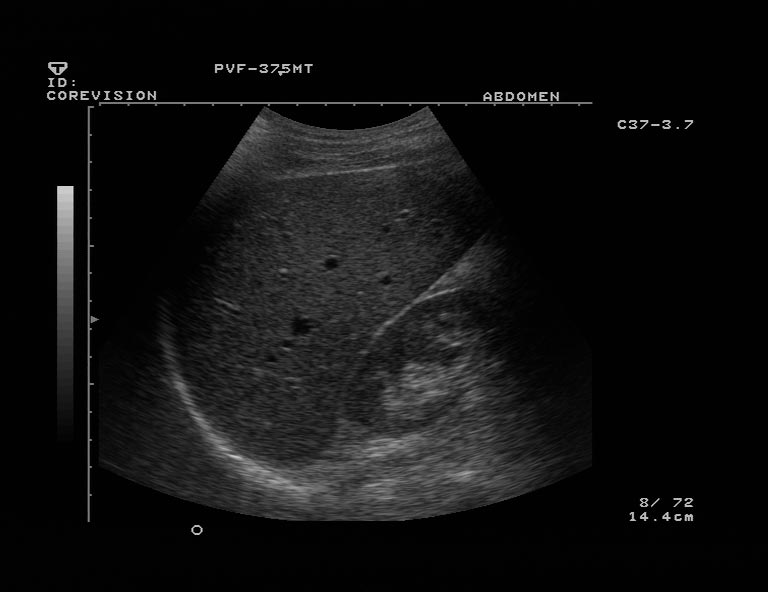 Advantages :
No radiation
Widely available
Relatively cheap
Very good in evaluating abdomen solid organs
Can be done bedside (portable)

Disadvantages: 
Operator dependent 
Very limited in evaluating structures with air ( e.g. bowel) or calcification (e.g. bone)
B- MODE.
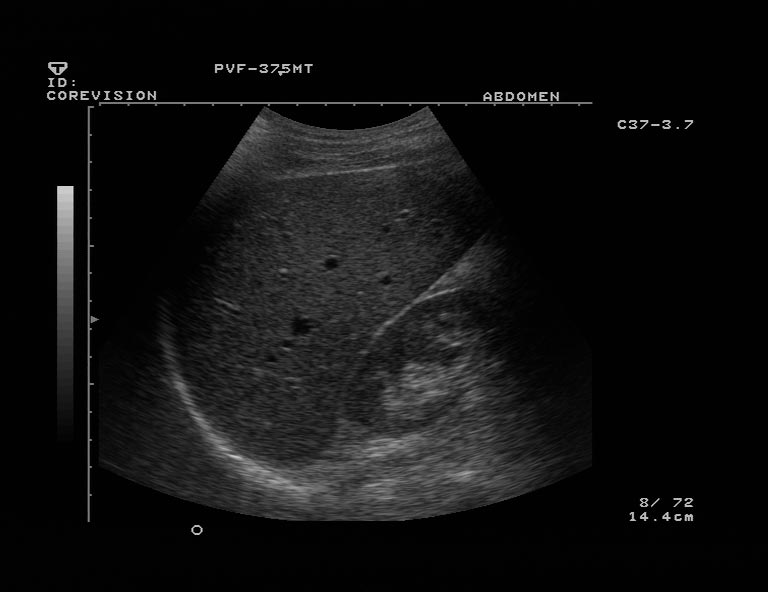 DUPLEX
COLOR DOPPLER
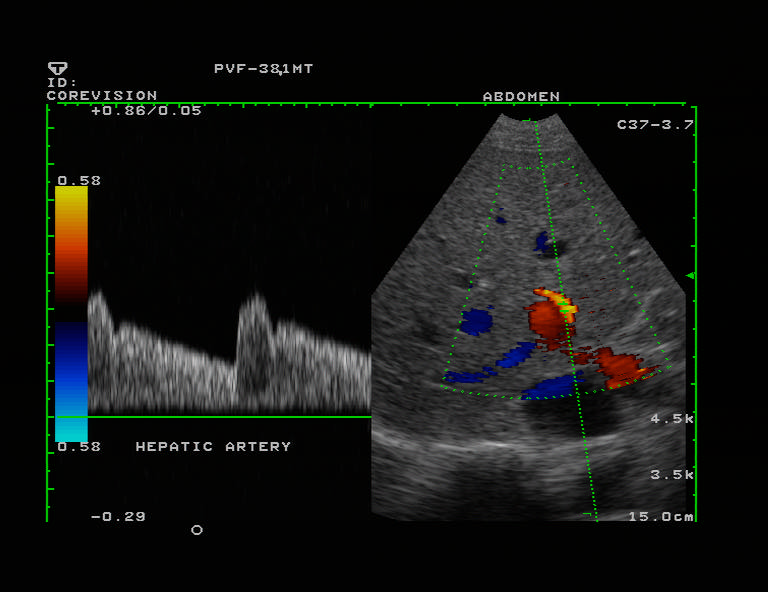 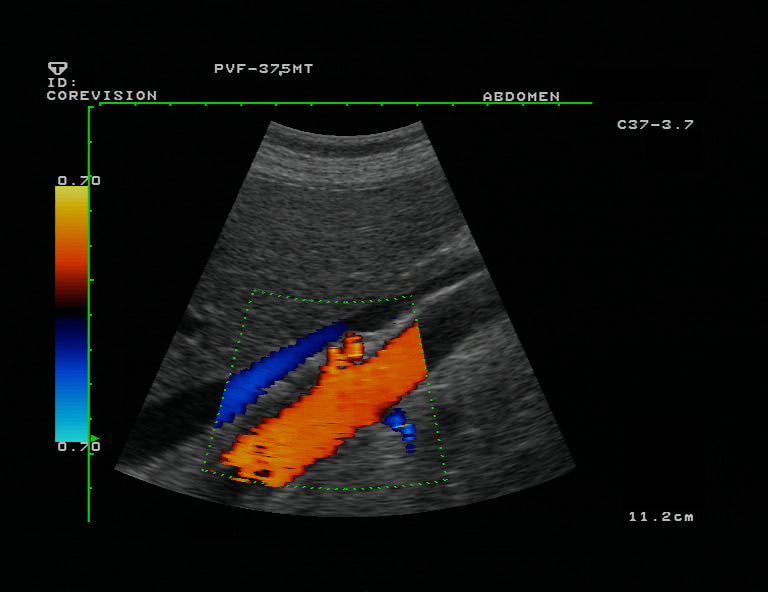 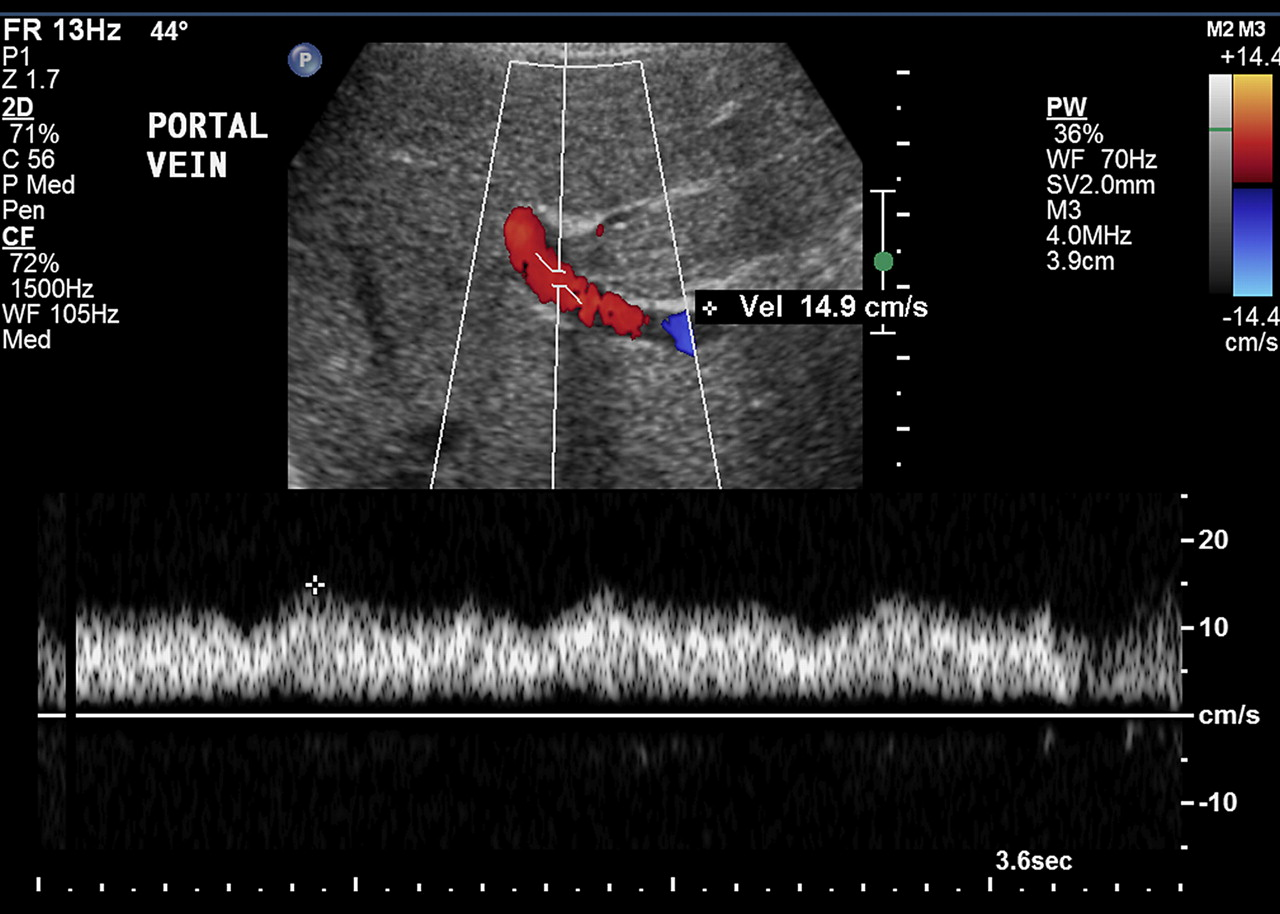 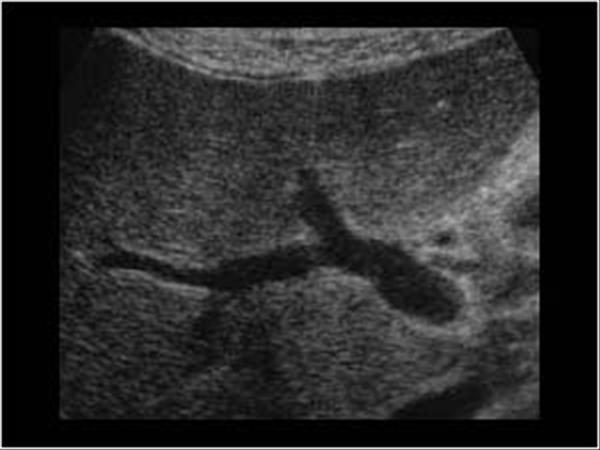 DUPLEX
B- MODE
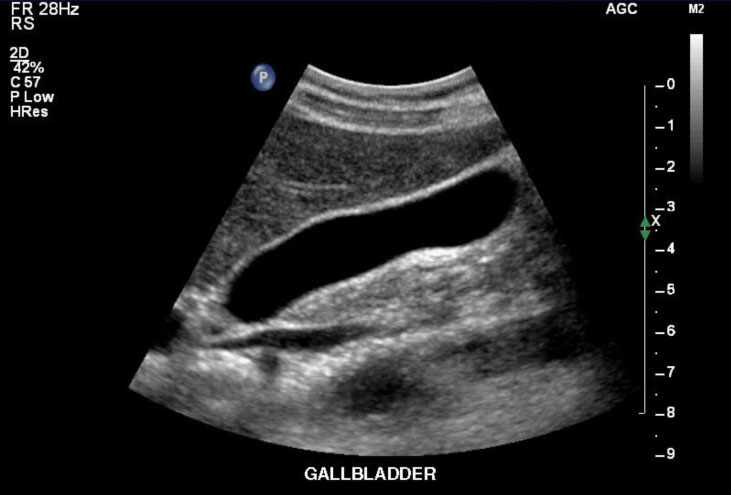 Next modality
What is this?
What is this?
Computed  Tomography 
CT scan.
What is CT scan?
A CT scan makes use of computer-processed of many X-ray images taken from different angles to produce cross-sectional tomographic images of specific areas of a scanned object.

CT scan can be done with and without intravenous IV contrast.

CT scan is limmited in evaluating gallstones, Why?
What is different between the tow images?
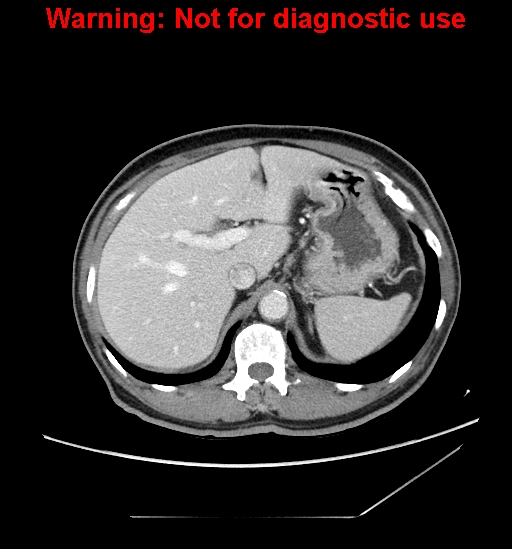 What is different between the tow iamges?
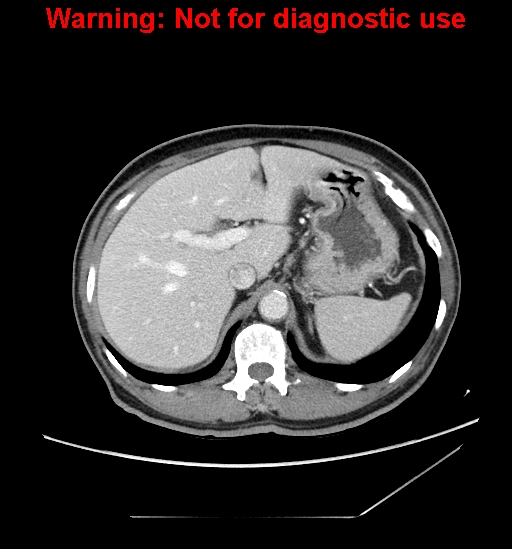 With IV contrast
Without IV contrast
CT language
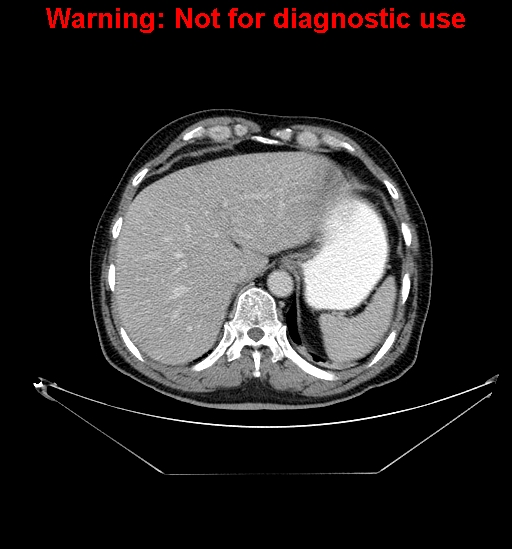 Hyper-dense = white

Hypo-dense=black to grey
Computed tomography CT scan.
Advantages:
Very good in evaluating solid organs
Available more them MRI

Disadvantages:
Use ionizing radiation
Less available then x-ray and US
Relatively expansive
Intravenous contrast maybe harmfull
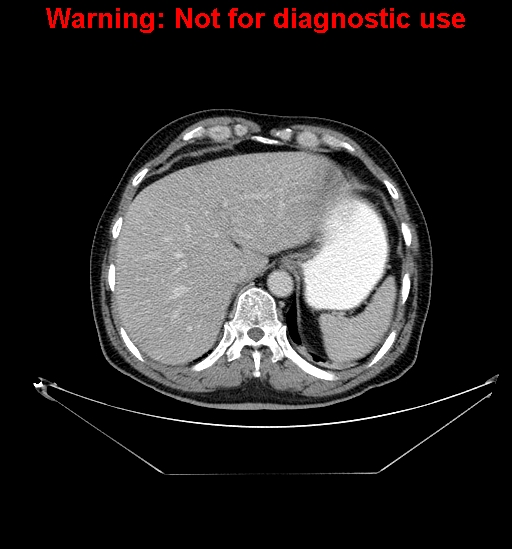 Next modality
What is this?
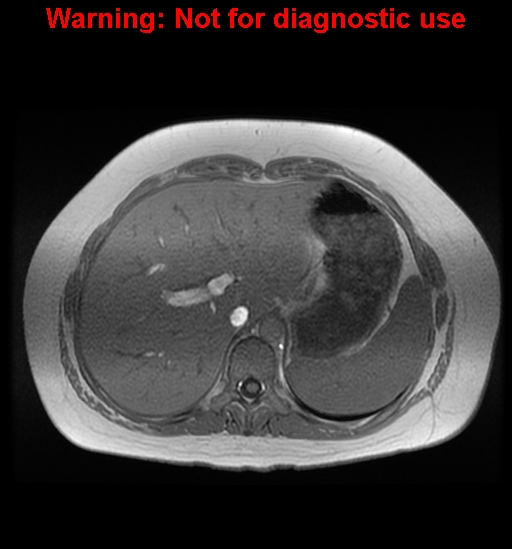 What is this?
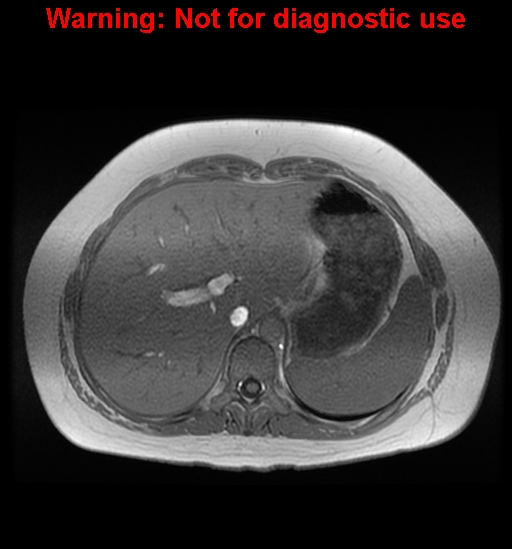 Magnetic resonance imaging MRI
Magnetic resonance imaging MRI
A medical imaging technique used in radiology to form pictures of the anatomy using strong magnetic fields and radio waves.

It has no radiation.

It more complex then CT scan and many different images (or what called sequences) can by taken like T1 and T2 etc.
MRI language
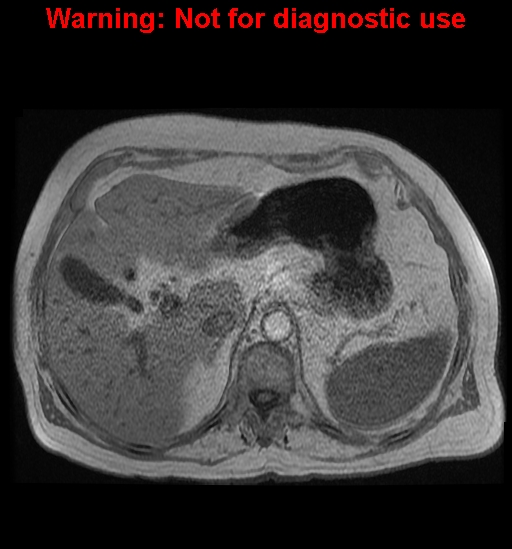 Hyper intense signal = more white 
Hypo intense signal = more grey/black
Magnetic resonance imaging MRI
Advantages:
Excellent in tissue details
No ionizing  radiation

Disadvantages:
Expensive
Long scan time
Less available then other modalities
Intravenous contrast is not safe with poor renal function.
Different MRI sequences
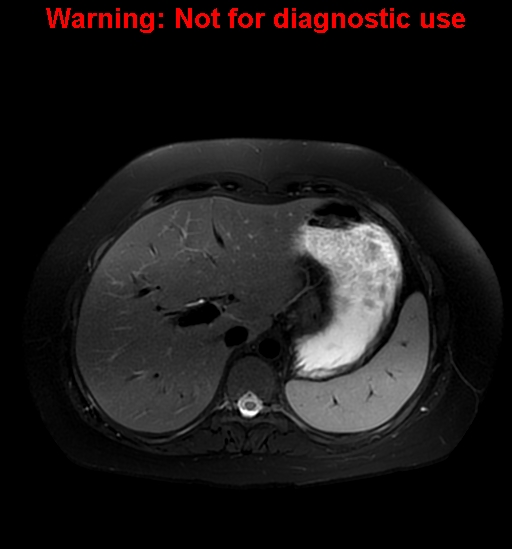 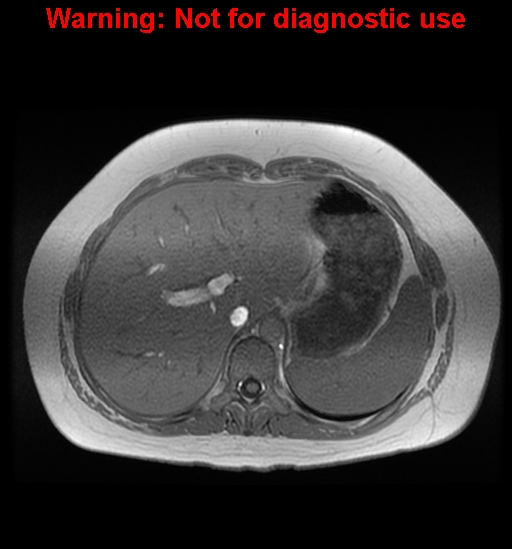 T2
Diffusion
T1
How to differential to CT from MRI?
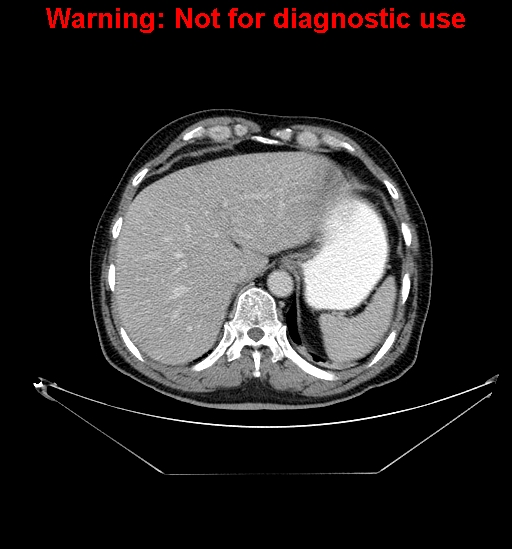 Next modality
What is this?
What is this?
Nuclear scan
What is nuclear medicine?
Medical specialty involving the application of radioactive substances in the diagnosis and treatment of disease.
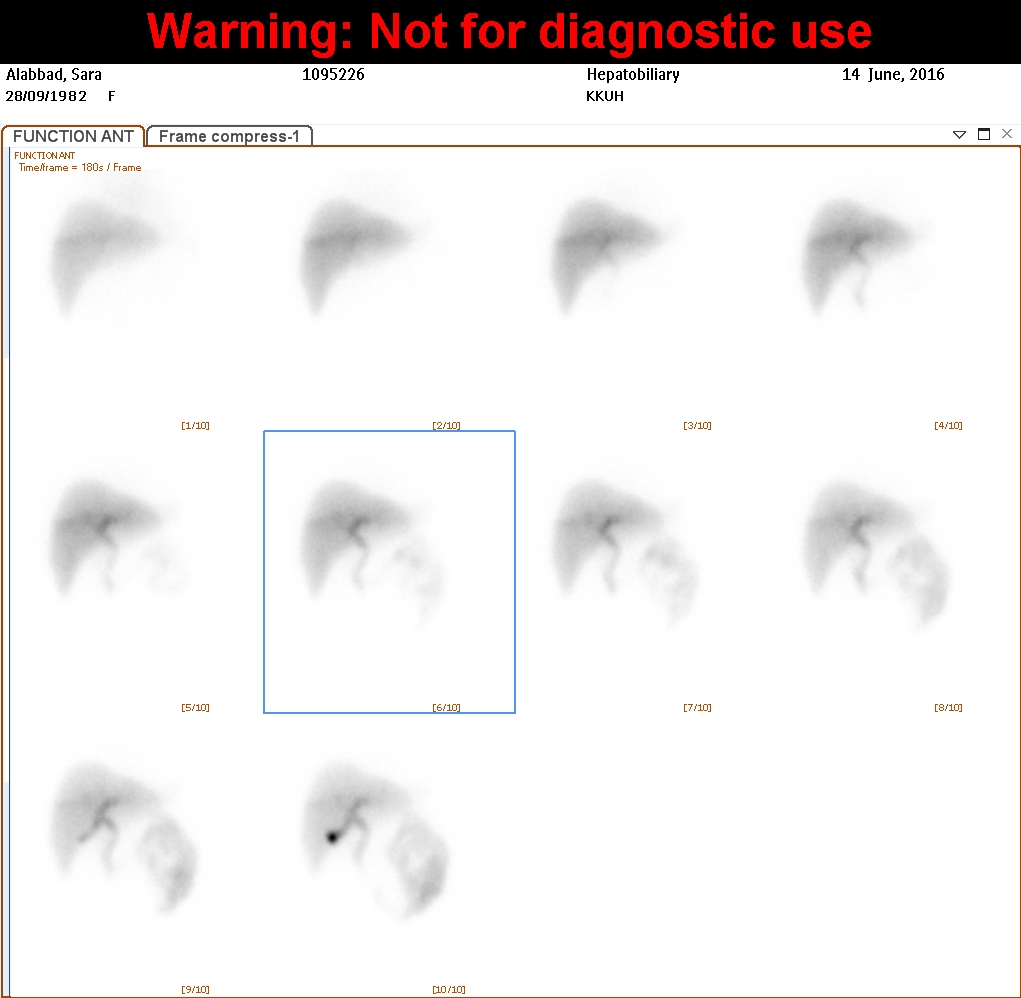 Nuclear medicine:
Advantages:
Excellent in evaluating oragn function/physiology

Disadvantages:
Use ionizing radiation
Not widely available
Very poor in evaluating anatomy
THANK YOU